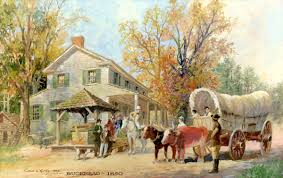 IEEE 802.21Session #78, Atlanta, GA, USAWG Opening Plenary
Subir Das
sdas at appcomsci dot com
Jan 20167
Subir Das, Chair 802.21 WG
Session Time and Location
Default Location: Mexico city, Third floor; JTC1/SC6- Ivy Ivy I&II, Lobby Level, 
802.24-Cascade; Lower Lobby
The WG has 20 voting members  and one aspirant member as of this meeting
Jan 2017
Slide 2
Subir Das, Chair 802.21 WG
802.21 WG Objective
IEEE 802.21 is developing an extensible Media access Independent Services (MIS) framework (i.e., function and protocol) that enables the optimization of services including handover service when performed between heterogeneous IEEE 802 networks. It also facilitates these services when networking between IEEE 802 networks and Cellular networks.
Slide 3
Subir Das, Chair 802.21 WG
IEEE 802.21Meeting Server Details
http://mentor.ieee.org/802.21/documents
Slide 4
Subir Das, Chair 802.21 WG
Attendance
Electronic Attendance ONLY
Electronic Attendance
IMAT System   
https://imat.ieee.org/attendance
http://ieee802.linespeed.io/
Mark attendance during every session 
Total number of 802.21 WG sessions: 07+01(extra)
5 sessions for 75% attendance to be counted towards WG voting membership
All attendance records are reported on the meeting minutes 
Please check the attendance records for any errors
Subir Das, Chair 802.21 WG
Voting Membership
802.21 Voting Membership described in
DCN#: 21-06-0075-02-0000
Maintenance of Voting Membership
Two Plenary sessions out of four consecutive Plenary sessions on a moving window basis
One out of the two Plenary session requirement, could be substituted by an Interim session
WG Letter Ballots
WG members are expected to vote on WG LBs
Failure to vote on 2 out of last 3 WG LBs could result in loss of voting rights
Subir Das, Chair 802.21 WG
Miscellaneous Meeting Logistics
WG Documents: http://ieee802.linespeed.io/
Mobile Device website: http://802world.org/attendee
Twitter” @ieee802 
Guest Room  Internet is complimentary; code: available upon checking
Meeting Place Network: IEEE802 ; Access code: ieeeieee
Network help desk: Located in Cassis A Lower Lobby
Food and Beverages Service: 
Continental Breakfast: 7:15-8:30AM; Grand Ballroom Foyer &
Morning Coffee/Tea : 9:30AM – 10:30 AM
Lunch: 12:00-1:30PM; Grand Ballroom Foyer &
Grand Ballroom III
Afternoon Coffee/Tea: 3:00- 4:00 PM
Social Event: Wednesday, January 18th, Time: 6:30-9:30PM  
Location: Grand Hyatt Atlanta (there are NO complimentary Drink Tickets)
Subir Das, Chair 802.21 WG
Registration and Media Recording
Each Attendee must provide contact information and pay conference fee
Conference fee has to be paid through the registration desk at the hotel or through sponsor
Failure to pay conference fee results in loss of credit for voting rights
Photography not permitted unless approved by WG Chair
Audio taping of IEEE 802.21 meetings is NOT allowed
Media – Press and Analyst briefings
Only the 802.21 WG Chair and WG Vice-Chair are allowed to give verbal statements/interviews to the media on behalf of the IEEE 802.21 working group
Subir Das, Chair 802.21 WG
Membership & Anti-Trust
Individual membership
In all IEEE standards meetings, membership is by individual, hence you do not represent a company or organization.

Anti-Trust laws
The Anti-Trust laws forbid the discussion of prices within our meetings.
Subir Das, Chair 802.21 WG
(Optional to be shown)
The IEEE-SA strongly recommends that at each WG meeting the chair or a designee:
Show slides #1 through #4 of this presentation
Advise the WG attendees that: 
The IEEE’s patent policy is consistent with the ANSI patent policy and is described in Clause 6 of the IEEE-SA Standards Board Bylaws;
Early identification of patent claims which may be essential for the use of standards under development is strongly encouraged; 
There may be Essential Patent Claims of which the IEEE is not aware. Additionally, neither the IEEE, the WG, nor the WG chair can ensure the accuracy or completeness of any assurance or whether any such assurance is, in fact, of a Patent Claim that is essential for the use of the standard under development.
Instruct the WG Secretary to record in the minutes of the relevant WG meeting: 
That the foregoing information was provided and that slides 1 through 4 (and this slide 0, if applicable) were shown; 
That the chair or designee provided an opportunity for participants to identify patent claim(s)/patent application claim(s) and/or the holder of patent claim(s)/patent application claim(s) of which the participant is personally aware and that may be essential for the use of that standard 
Any responses that were given, specifically the patent claim(s)/patent application claim(s) and/or the holder of the patent claim(s)/patent application claim(s) that were identified (if any) and by whom.

The WG Chair shall ensure that a request is made to any identified holders of potential essential patent claim(s) to complete and submit a Letter of Assurance.
It is recommended that the WG chair review the guidance in IEEE-SA Standards Board Operations Manual 6.3.5 and in FAQs 12 and 12a on inclusion of potential Essential Patent Claims by incorporation or by reference. 

	Note: WG includes Working Groups, Task Groups, and other standards-developing committees with a PAR approved by the IEEE-SA Standards Board.
Subir Das, Chair 802.21 WG
Slide #1
Participants, Patents, and Duty to Inform
All participants in this meeting have certain obligations under the IEEE-SA Patent Policy.  Participants: 
“Shall inform the IEEE (or cause the IEEE to be informed)” of the identity of each “holder of any potential Essential Patent Claims of which they are personally aware” if the claims are owned or controlled by the participant or the entity the participant is from, employed by, or otherwise represents
“Personal awareness” means that the participant “is personally aware that the holder may have a potential Essential Patent Claim,” even if the participant is not personally aware of the specific patents or patent claims
“Should inform the IEEE (or cause the IEEE to be informed)” of the identity of “any other holders of such potential Essential Patent Claims” (that is, third parties that are not affiliated with the participant, with the participant’s employer, or with anyone else that the participant is from or otherwise represents)
The above does not apply if the patent claim is already the subject of an Accepted Letter of Assurance that applies to the proposed standard(s) under consideration by this group
		Quoted text excerpted from IEEE-SA Standards Board Bylaws subclause 6.2
Early identification of holders of potential Essential Patent Claims is strongly encouraged
No duty to perform a patent search
Subir Das, Chair 802.21 WG
Slide #3
Call for Potentially Essential Patents
If anyone in this meeting is personally aware of the holder of any patent claims that are potentially essential to implementation of the proposed standard(s) under consideration by this group and that are not already the subject of an Accepted Letter of Assurance: 
Either speak up now or
Provide the chair of this group with the identity of the holder(s) of any and all such claims as soon as possible or
Cause an LOA to be submitted
Subir Das, Chair 802.21 WG
Slide #4
Other Guidelines for IEEE WG Meetings
All IEEE-SA standards meetings shall be conducted in compliance with all applicable laws, including antitrust and competition laws. 
Don’t discuss the interpretation, validity, or essentiality of patents/patent claims. 
Don’t discuss specific license rates, terms, or conditions.
Relative costs, including licensing costs of essential patent claims, of different technical approaches may be discussed in standards development meetings. 
Technical considerations remain primary focus
Don’t discuss or engage in the fixing of product prices, allocation of customers, or division of sales markets.
Don’t discuss the status or substance of ongoing or threatened litigation.
Don’t be silent if inappropriate topics are discussed … do formally object.
---------------------------------------------------------------   
See IEEE-SA Standards Board Operations Manual, clause 5.3.10 and “Promoting Competition and Innovation: What You Need to Know about the IEEE Standards Association's Antitrust and Competition Policy” for more details.
Subir Das, Chair 802.21 WG
2.7 LMSC Chair’s Guidelines on Commercialism at meetings
http://www.ieee802.org/misc-docs/802_chair_guidelines_rev1.9.6.pdf

IEEE 802 Plenary Sessions are held to develop standards. Commercial activity in conjunction with these meetings is discouraged. The Executive Committee of IEEE 802 has expressed a clear desire to avoid product promotions, or anything that can be construed as a product promotion, at the IEEE 802 meetings. We do not want IEEE standards meetings to turn into trade shows, where vendors avail themselves of the opportunity to show their wares to a captive audience. Any discussion of pricing information in the IEEE 802 meeting can bring our body under suspicion of anti-trust violations and therefore cannot be allowed.

IEEE 802 meetings make no provision for hospitality suites, product demos, and receptions (collectively referred to as "vendor events"). However, if any vendor embarks on such an activity they are asked to adhere to the following guidelines:
A) No announcements or notifications regarding vendor events should be made inside the IEEE 802 meeting rooms or in the vicinity of the IEEE 802 meeting rooms or IEEE 802 registration office.
B) No brochures or other collateral material should be distributed inside the IEEE 802 meeting rooms, or in the adjacent areas that constitute the IEEE 802 meeting area. An exception is made for brochures and collateral related to current and upcoming meeting venues, such as travel brochures, and for IEEE publications.
C) No posters outside IEEE 802 meeting rooms.
D) No notification using IEEE WG EMAIL reflectors.
E) No commercial mailing notification using the address lists obtained from IEEE or IEEE 802.
Subir Das, Chair 802.21 WG
Copyright
Under the current US copyright law — the author of information is deemed to own the copyright from the moment of creation
The IEEE Bylaws require copyright of all material to be held by the IEEE
Must consult with IEEE for re-use of copyright material
The IEEE Standards accomplishes transfer of copyright ownership through the Project Authorization Request (PAR) process
Subir Das, Chair 802.21 WG
Work Status
Task Group Status

802.21m  Revision Project 
Draft has been submitted for RevCom review
802.21.1 Use cases and Services 
Draft has been submitted for RevCom review
Both drafts are in January RevCom Agenda

Both drafts have been submitted to ISO/JTC1/SC6 Secretary for initial circulation to their members
Slide 16
Subir Das, Chair 802.21 WG
Objectives for the January Meeting
WG Group Activities 
Discuss next steps for ISO/JTC1/SC6
Discuss any issues with the implementation of the draft 
Discuss future activity 

Next Steps  of the WG
Slide 17
Subir Das, Chair 802.21 WG
Future Sessions – 2017
Plenary: March 12-17, 2017, Hyatt Regency Vancouver
Co-located with all 802 groups
Interim:  May 7-12, 2017, Daejeon Convention Center, Daejeon, Korea  
Co-located with all wireless groups 
Plenary:  July 9-14, 2017, Estrel Hotel and Convention Center, Berlin, Germany 
Co-located with all 802 groups
Interim: September 10-15,  2017, Hilton Waikoloa Village, Kona, HI, USA, 802 Wireless Interim Session.
Co-located with  all 802 wireless groups 
Plenary: November 5-10, 2017, Caribe Hotel and Convention Center, Orlando, FL, USA
Co-located with all 802 groups
Subir Das, Chair 802.21 WG